עדכוני תקנות  יוני 2012
מאת אפנגר חנניה מנהל מחוז רישוי באר שבע והדרום
הרחבת התוספת השביעית לפקודה
בתוספת השביעית רוכזו 17 עבירות תנועה שבגינן יש השבתת רכב .
   לפרט 17 הדן בליקויים טכניים התווספו 5 סעיפים המצדיקים השבתת רכב.
    א .במנגנון צימוד לרכב מחובר יש סדק הנראה לעין       
        בתושבת מנגנון החיבור.
    ב .מושב הנהג מתנדנד ואינו מחובר כראוי למקומו.
    ג .דוושת הבלמים יורדת עד לרצפת הרכב למעט רכב  
       עם בלמים פניאומטיים.
ה. ברכב עם בלמים פניאומטים תא הבילום (בוסטר)  
       אינו פועל מנותק או חסר.
ו. חסר גלגל אחד או יותר באחד הסרנים של רכב    
      משא.
חניית רכב של נכה בניגוד לחוק
לא תימסר הודעת תשלום קנס לגבי רכב נכה החונה בניגוד לחוק ,אלא אם כן הרכב צולם באופן המעיד על התקיימות אחת הנסיבות האסורות.
   להודעת הקנס לנכה יצוין שהרכב צולם וכי הצילום יומצא לבעל הרכב בצירוף  הודעת הקנס.
   הוראות אלה לא יחולו על הודעת תשלום קנס שנערכה בידי שוטר.
   תחולה מ- 12 .8 .19
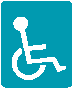 תיקון צו התעבורה עבירות קנס
החל מ- 12 6 10 תוקנו דרגות הקנס הבאות:

1 הסעת ילד שטרם מלאו לו שלוש שנים ללא כסא בטיחות   
     קנס 1000 ₪ . 

2 הסעת ילד שמלאו לו שלוש שנים וטרם מלאו לו שמונה   
     שנים ללא כסא מגביה קנס 750 ₪ .

3 הסעת ילד שמלאו לו שמונה שנים וטרם מלאו ארבע עשרה שנים ללא חגורת בטיחות קנס 500 ₪
כפל אגרה לרכב משועבד
כפל אגרה לרכב משועבד במשרדי הרישוי תהיה 28 ₪ בלבד במקום 145 ₪ .

תחולה מ- 12 .6 .10
תזכורת תום תקופת מעבר למכונות ניידות
החל מ- 12 .6 .22 תסתיים תקנת המעבר  המשמעות: כל מפעיל מכונה ניידת אופנית יחויב בהיתר רשום ברישיון הנהיגה להפעלתה.
פטור מהיתר, מי שבידו רישיון נהיגה למשא כבד או יותר. 
פטור מקורס, מי שברישיונו רשום היתר על פי תקנות מעבר או הציג אישור על הכשרה צבאית לצמ"ה בעל תוקף של 5 שנים.
יבוא רכב מארה "ב
תקנה 282 לתקנות התעבורה תוקנה ומאפשרת לייבא רכב מארה"ב ביבוא אישי גם אם יוצר באחת ממדינות הקהילה האירופאית .


התנאי לכך המצאת אישור ממינהל הבטיחות האמריקאי המעיד כי הרכב עומד בדרישות התקינה הפדראלית של ארה"ב.


.
סירוב להסיע נוסע בקו שירות
תקנה 385 (א) תוקנה ונקבע בה לא יסרב בעל רישיון קו או מי שפועל מטעמו .
להסיע מכול תחנה בקו שירות ,אדם המבקש לנסוע והמוכן לשלם את שכר הנסיעה אלא אם כן אין מקום באוטובוס לנוסע נוסף או אם המקום שמור באופן סביר לנוסעים בתחנות הבאות של הקו.
תחולה 12 5 29 .
מערכת לדיווח ומעקב (נוהל 6) תכנס לתוקף החל מ- 12. 9 12. סעיף 65 (ד) לפקודה
מערכת הכוללת שירות טלפוני לדיווח על עבירות תעבורה שמבצעים נהגים בכלי רכב שברשות תאגיד ועל תקינות כלי רכב, ומעקב אחר דיווחים כאמור. 

תאגיד ינהל מערכת לדיווח ומעקב שתפעל לאורך כל היממה, למעט בימי מנוחה ,הדיווחים יימסרו לקצין הבטיחות של התאגיד או למי שהתאגיד התקשר עמו .
במערכת יפעל מענה אנושי בימי ובשעות העבודה הנהוגים בתאגיד ,ולא פחות מעשר שעות ביום עבודה בין השעה 6.00 לשעה 22.00 ובלבד שבשאר השעות יופעל מענה אוטומטי בלא מערכת לניתוב שיחות.

במערכת של תאגיד הנותן שירות לציבור בכול שעות היממה יפעל מענה אנושי בכול אותם שעות.
על כלי רכב שברשות התאגיד תודבק במקום הנראה לעין מדבקה שבה יצוינו פרטי ההתקשרות עם מערכת לדיווח ומעקב של התאגיד  ובין השאר מספר טלפון מקוצר  

ייקבע בתקנות גודל המדבקה ,מקום הדבקתה וגודל האותיות והספרות שבה.

קצין הבטיחות יברר דיווחים שהתקבלו על עבירות תעבורה שבוצעו בכלי רכב שברשות התאגיד ועל תקינות כלי הרכב, וינהל מעקב לגביהם.
יפעל כלפי עובדי התאגיד שברכב שברשותם בוצעה עבירת תעבורה , בין שנהגו ברכב ובין שהרשו לאחר לנהוג בו על פי נוהל שיקבע התאגיד.

בתקנות ייקבעו הוראות לעניין חובת תאגיד לערוך דוחות תקופתיים הכוללים מידע סטטיסטי על יישום הוראות סעיף זה ולמוסרם למי שקבע השר, ובלבד שתאגיד לא יחויב למסור מידע אישי על נהגים.

העובר על הוראות סעיף דינו קנס כאמור בסעיף 61 (א) (1) לחוק העונשין 400 .14 ₪
פטורים מחוק זה
1 צבא הגנה לישראל.
2 יחידות סמך של משרד ראש הממשלה שעיקר פעילותם בתחום ביטחון המדינה.
3 משטרת ישראל.
4 שירות בתי הסוהר.
5 הרשות להגנה על עדים.
6 מגן דוד אדום.
7 רשות הכבאות.
יחידות סמך של משרד הביטחון שעיקר פעילותן בתחום ביטחון המדינה אשר הממונה על הביטחון במערכת הביטחון הורה כי אין להחיל את החוק על סוגי רכב מסוימים שברשותם.
א  התעשייה האווירית לישראל בע"מ.
ב  התעשייה הצבאית לישראל בע"מ.
ג  רפאל- מערכות לחימה מתקדמות בע"מ.